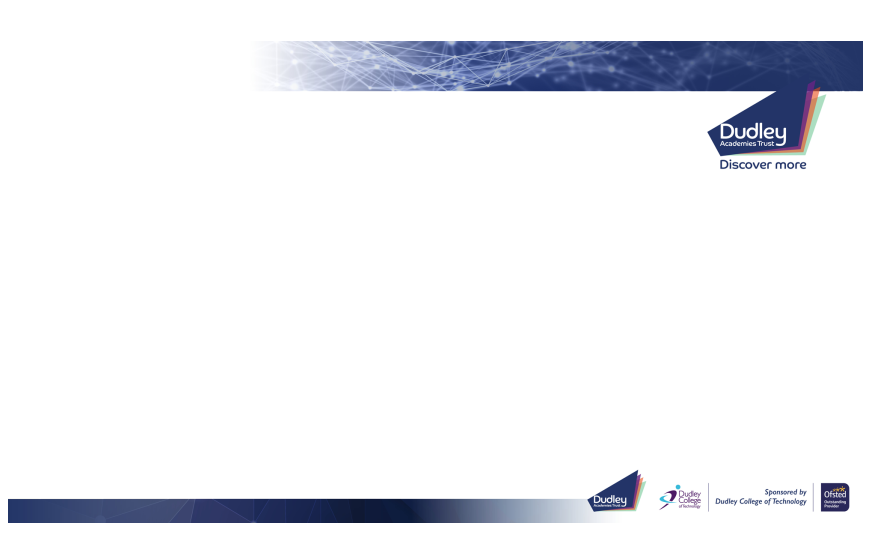 DNA:

Ask a Question/Make a Statement
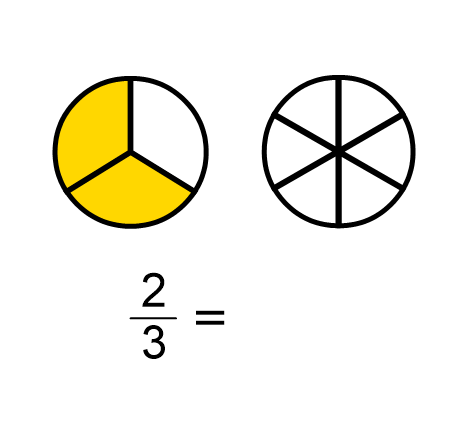 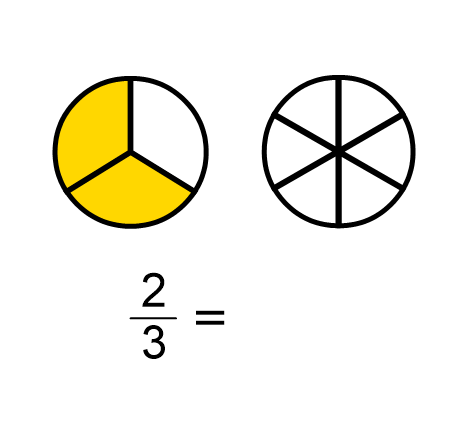 Equivalent Fractions with Shaded Diagrams
Unit 4A
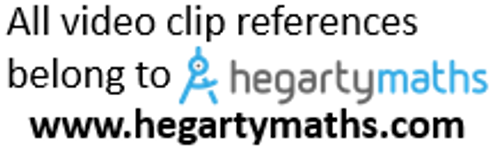 Unit 5 - Fractions, Decimals
and Percentages
Prior learning:
Place value.
Percentage as an amount out of 100.
Multiplication and division.
Ordering integers on a number line.
Shading fractions of diagrams, equivalence and simplification of fractions.
57-59,61
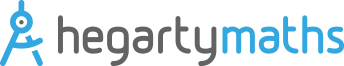 Convert between improper fractions and mixed numbers.
63-64
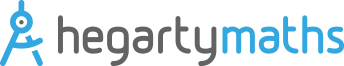 65-66,
67-70
Four operations with mixed and improper fractions.
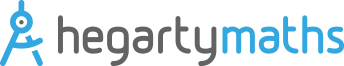 60
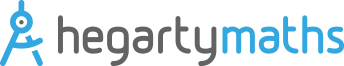 Order fractions.
Find fractions of an amount.
77
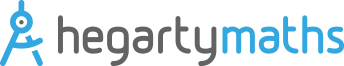 Calculate a percentage of an amount and percentage change.
84-90
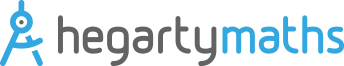 73-76,
82-83
Convert between fractions, decimals and percentages and compare them.
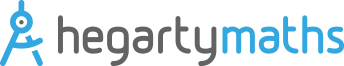 93-94
Calculate simple and compound interest.
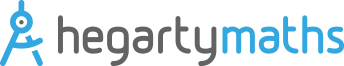 Next steps:
Calculating proportions of pie charts.
Using multipliers.
Reverse percentages.
Reverse fractions.
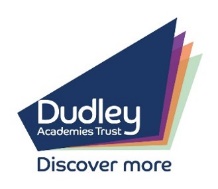 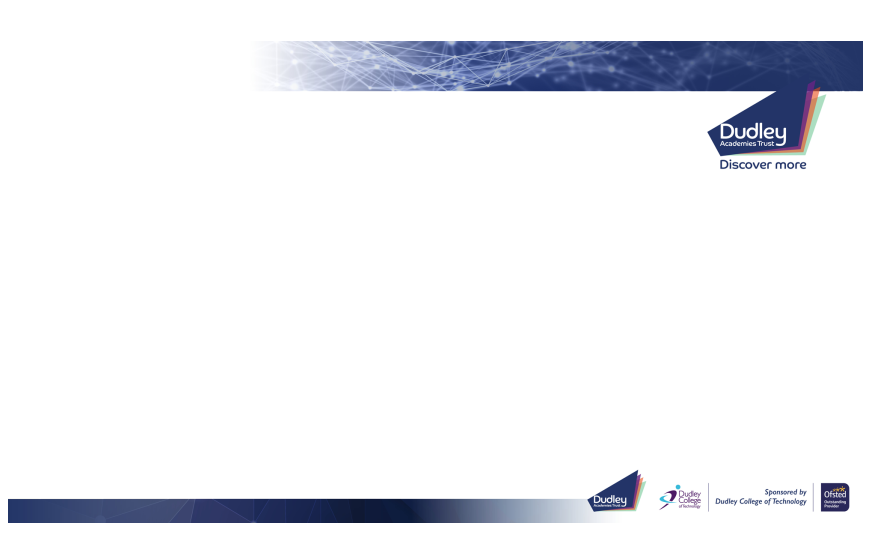 Progress Indicators:
What does “Equivalent” mean?
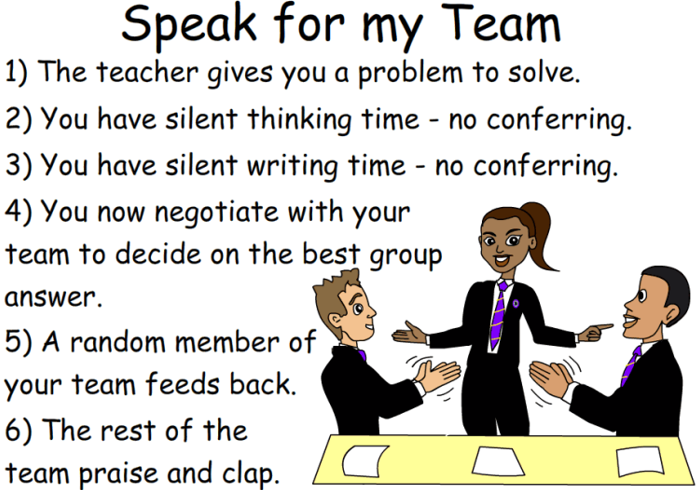 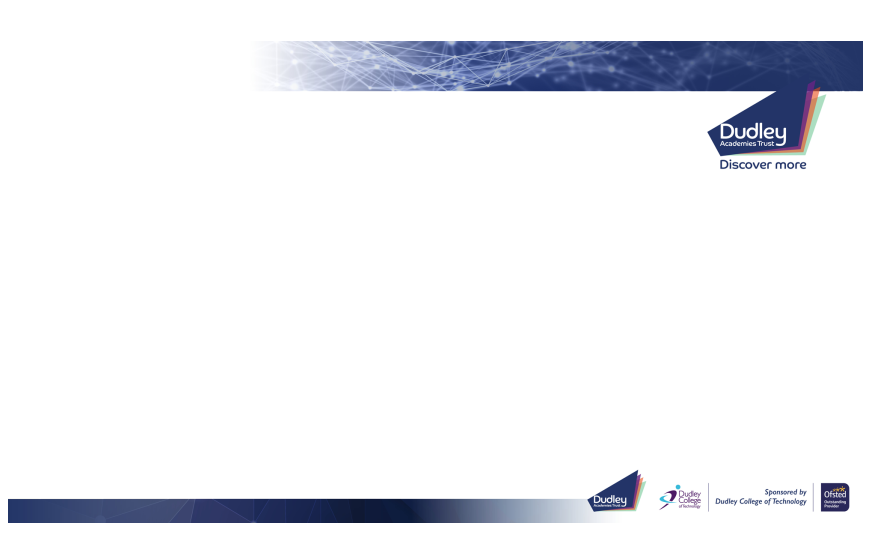 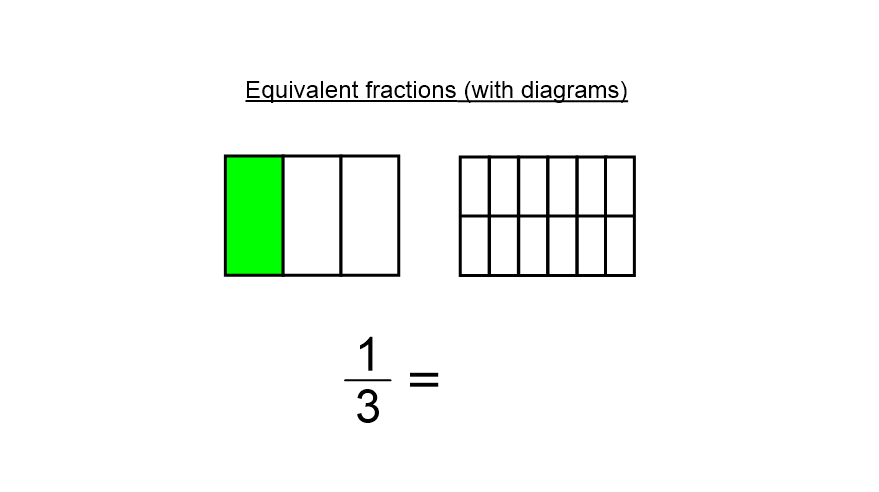 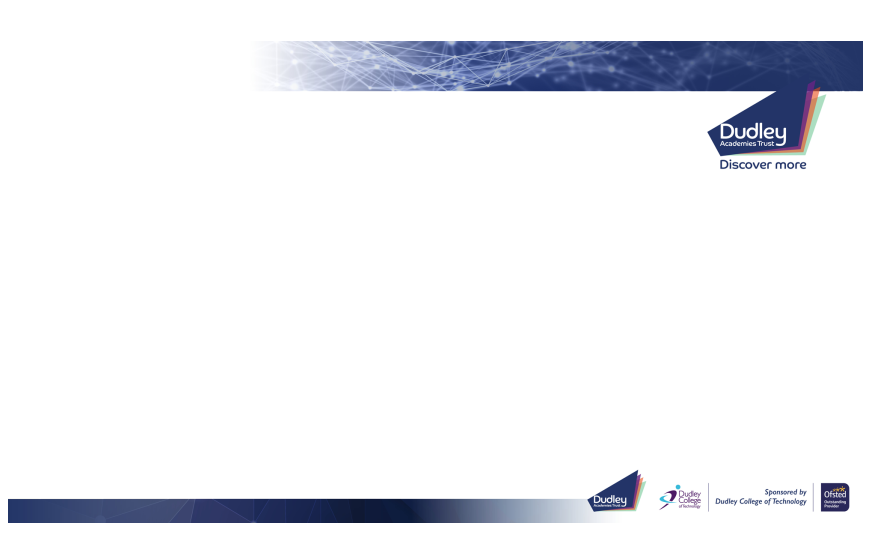 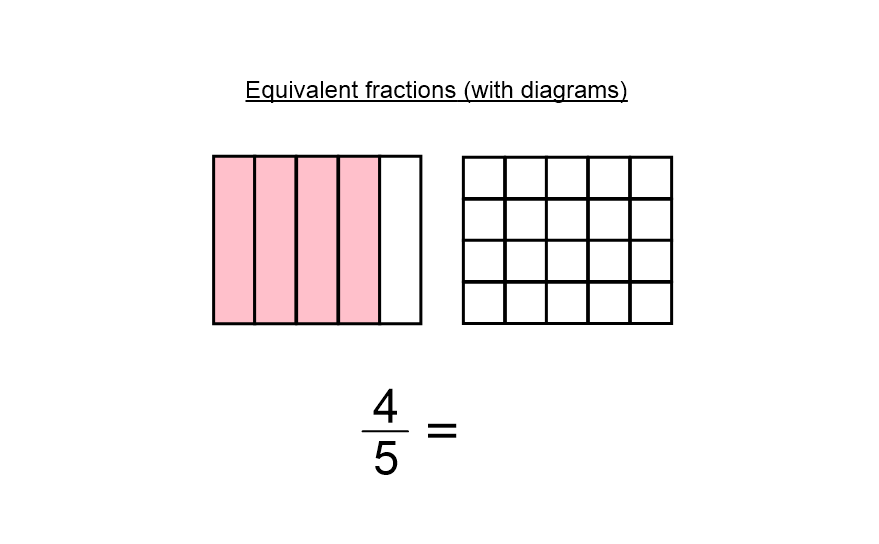 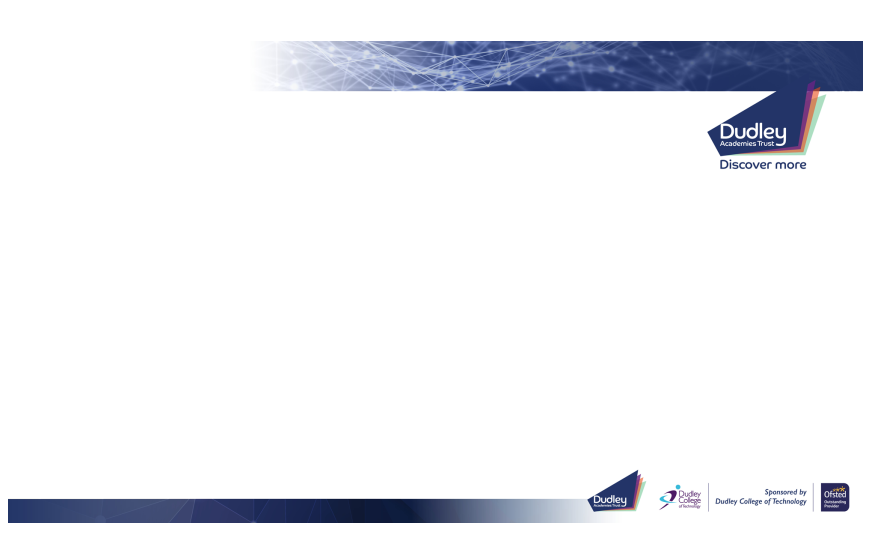 We Do
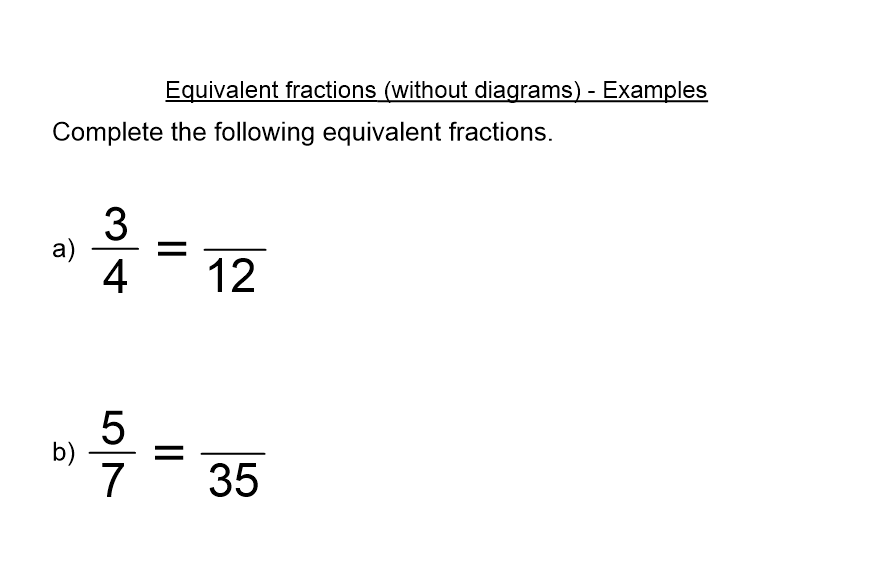 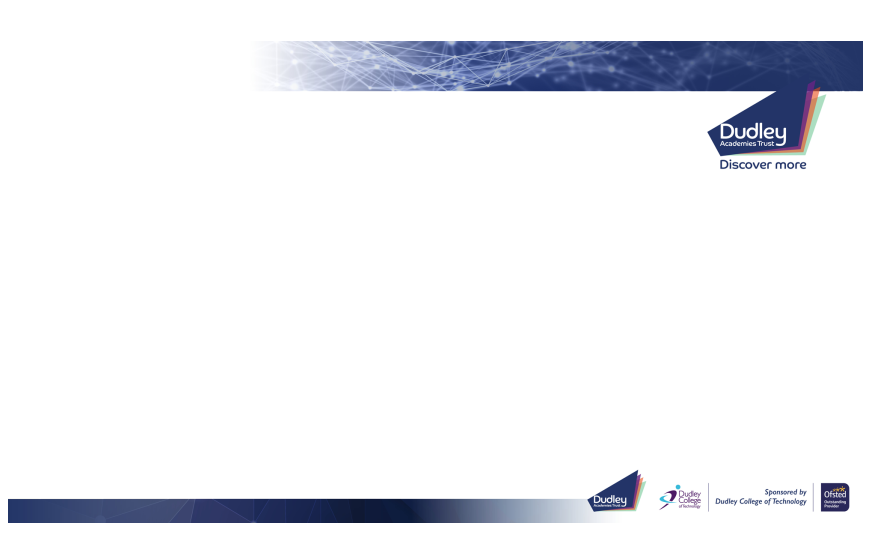 Whiteboard Activity:
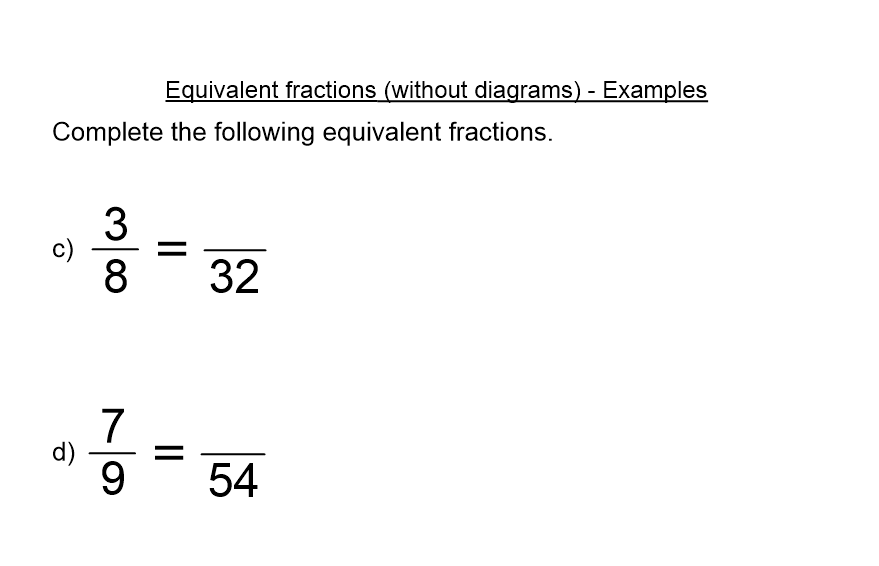 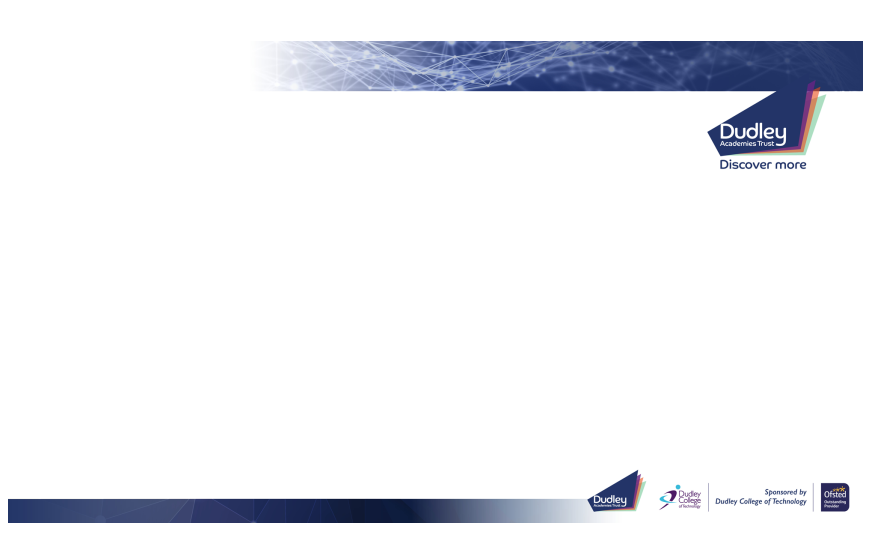 You Do
We Do
What have we multiplied by to make this equivalent fraction
What have we multiplied by to make this equivalent fraction?
=
=
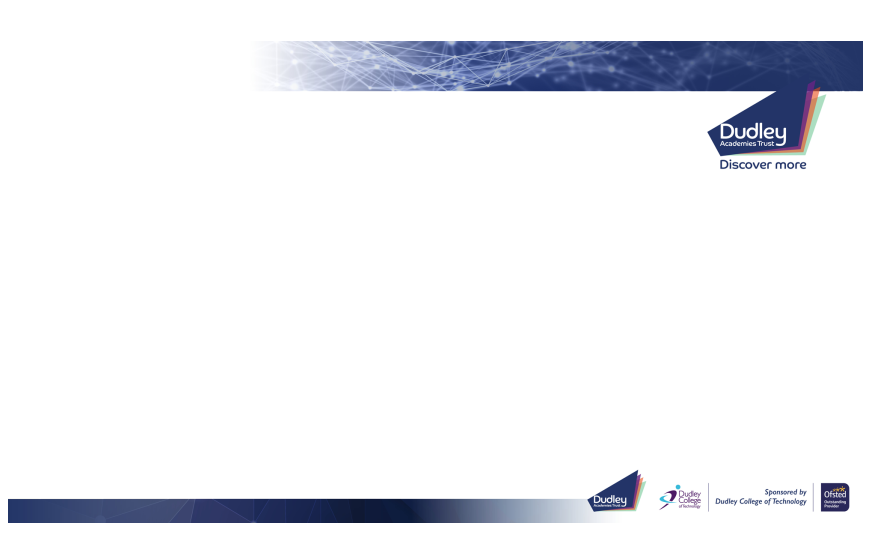 1)
4)
2)
5)
3)
6)
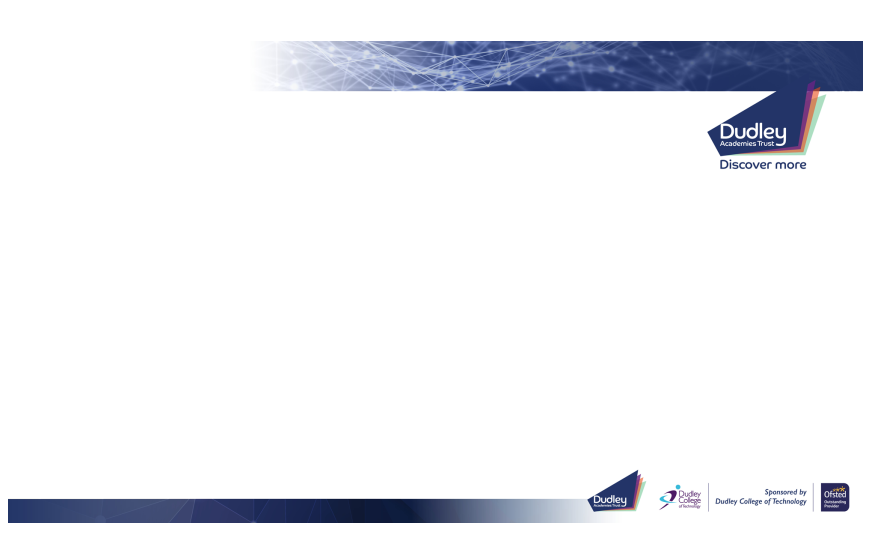 Answers
1)
4)
2)
5)
3)
6)
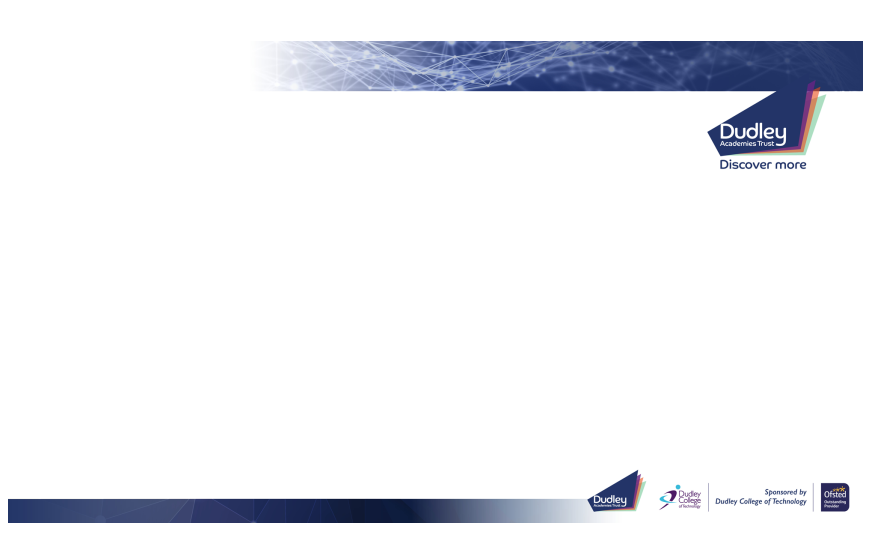 7)
10)
8)
11)
9)
12)
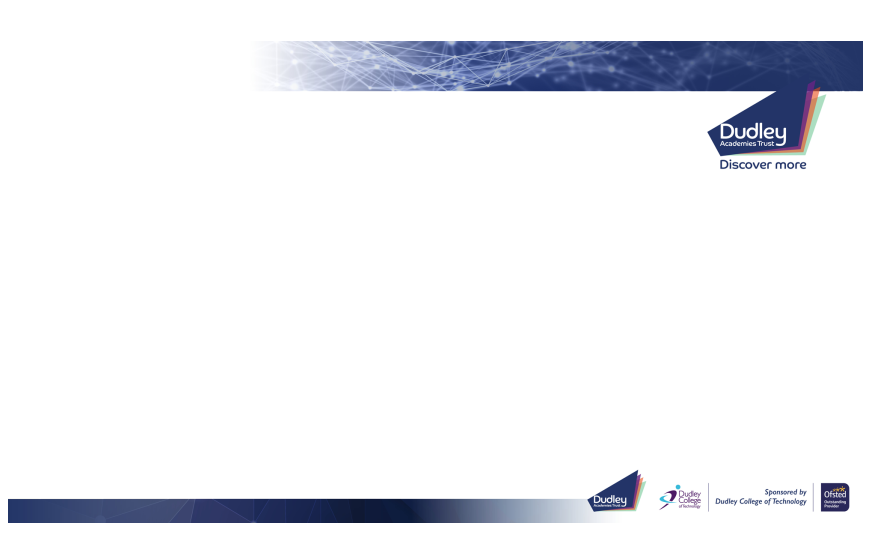 Answers
7)
10)
8)
11)
9)
12)
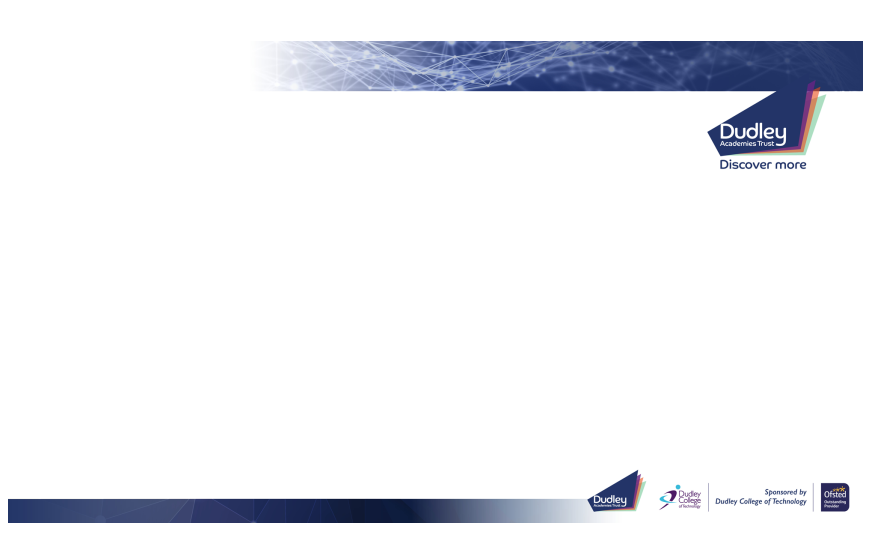 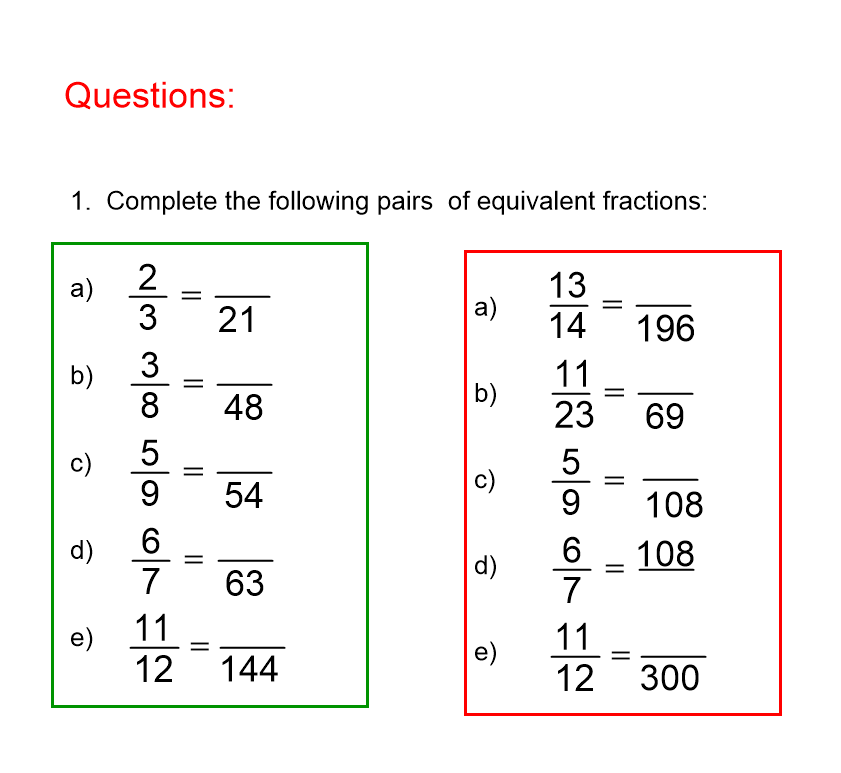 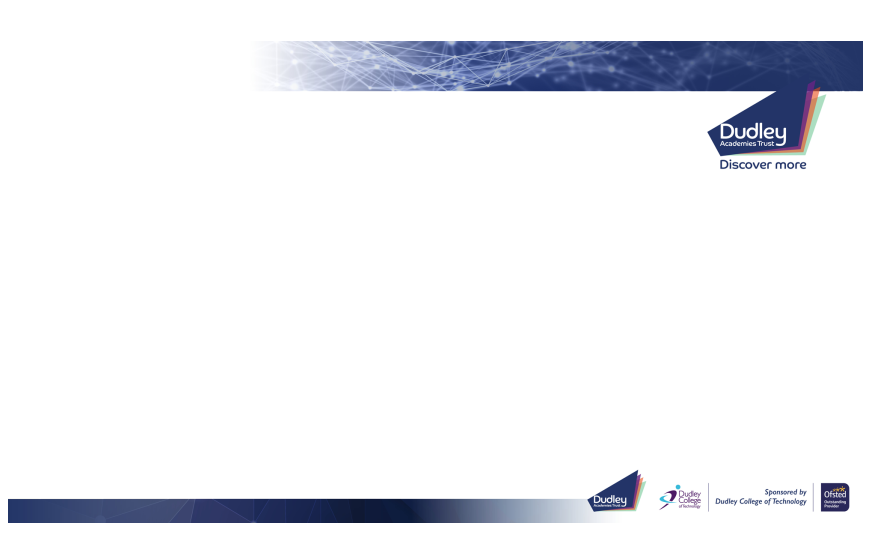 Answers
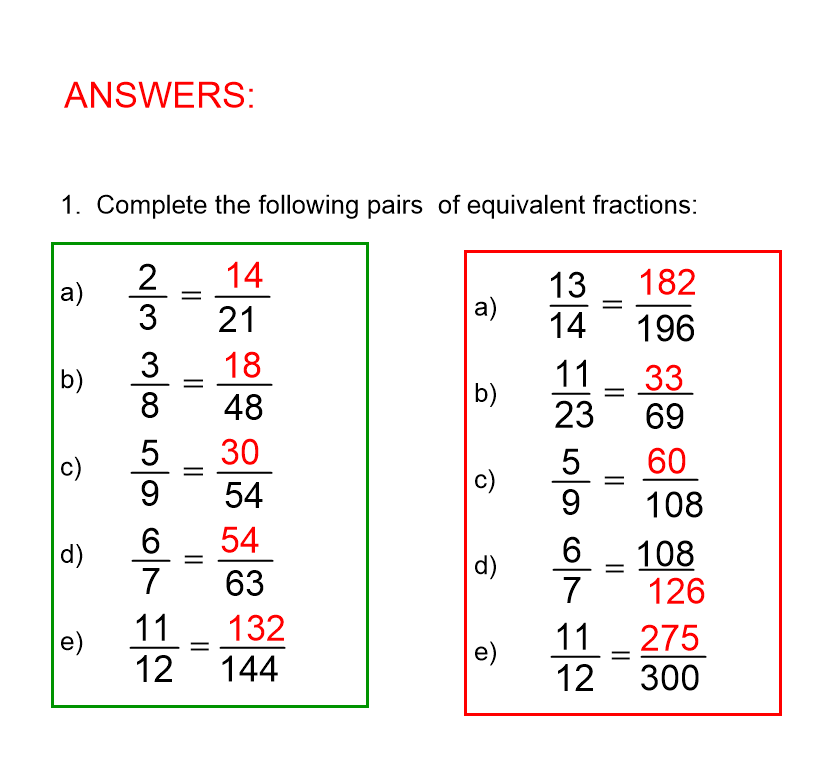 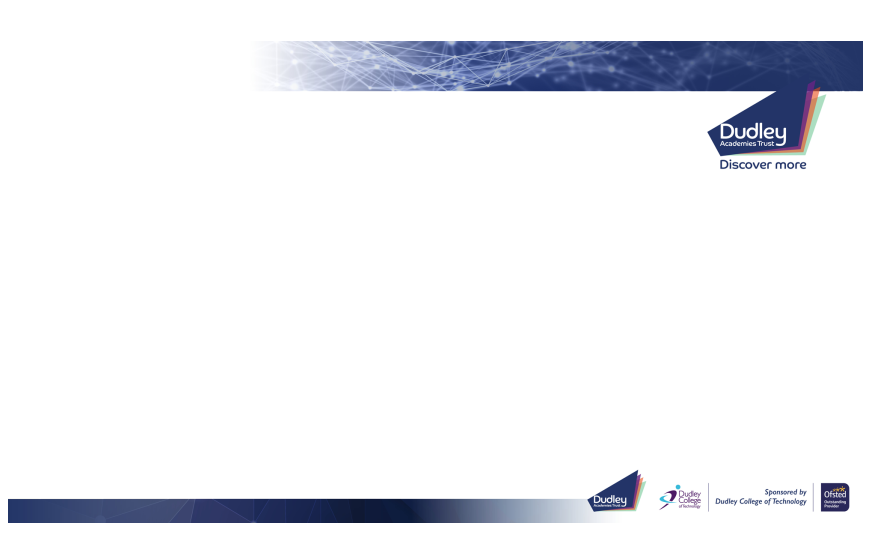 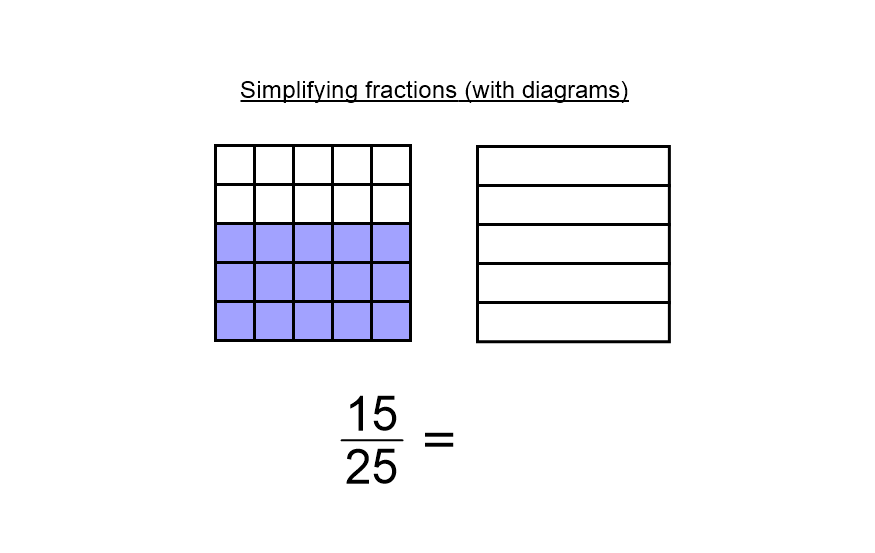 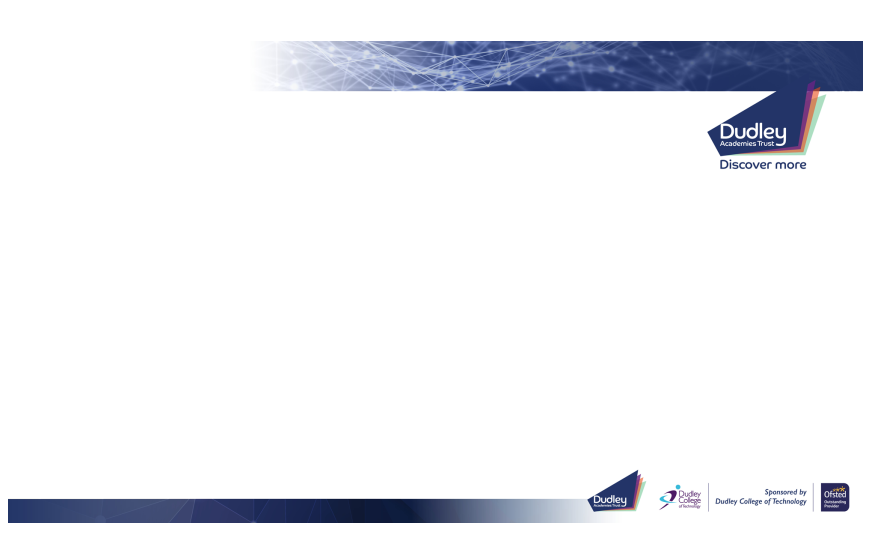 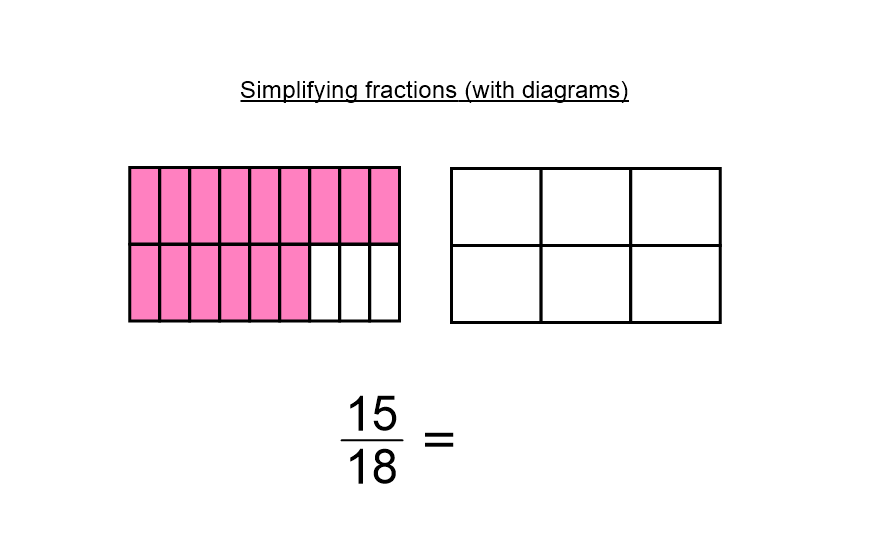 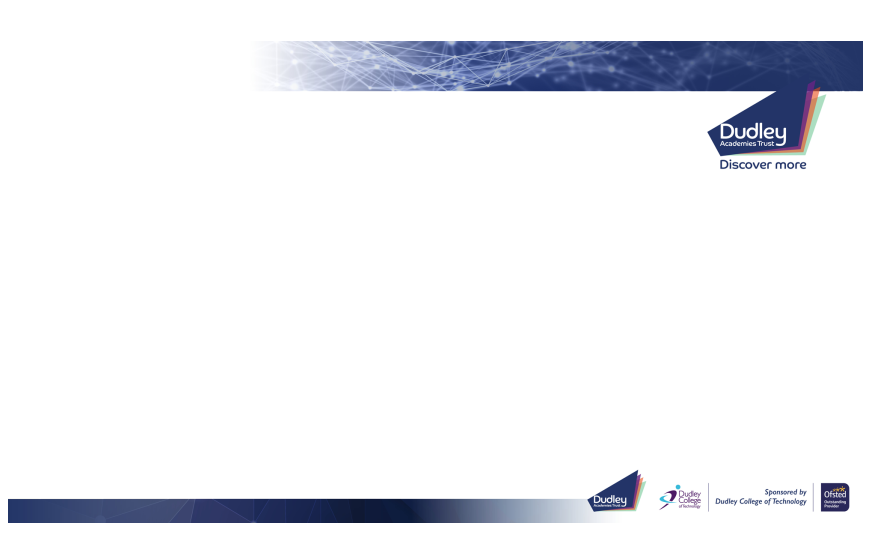 Give an equivalent fraction which is as simple as possible.
?
?
?
?
Lots of lines here
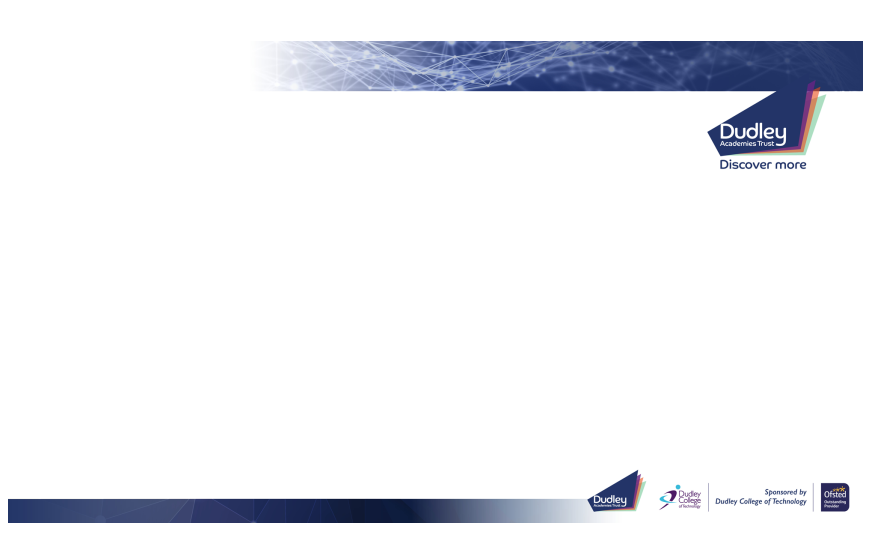 Practice: Worksheet
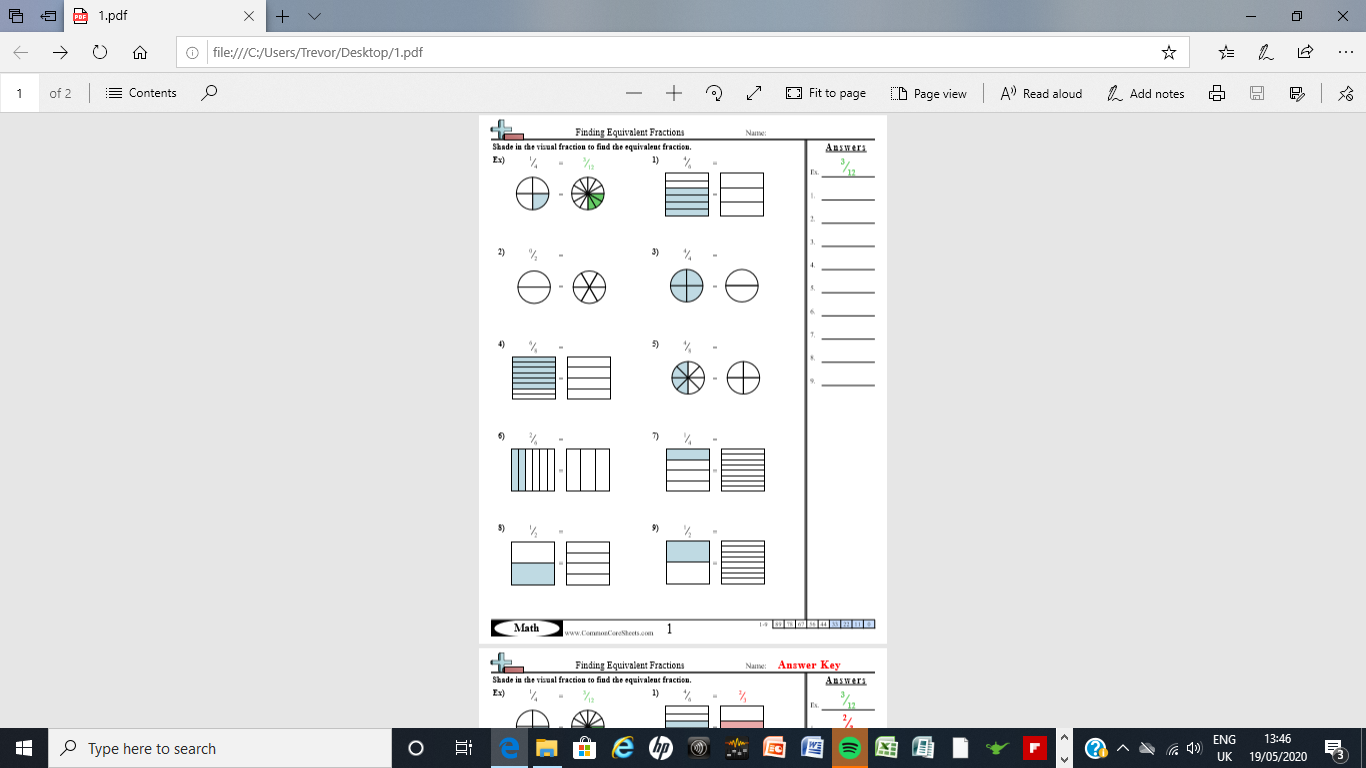 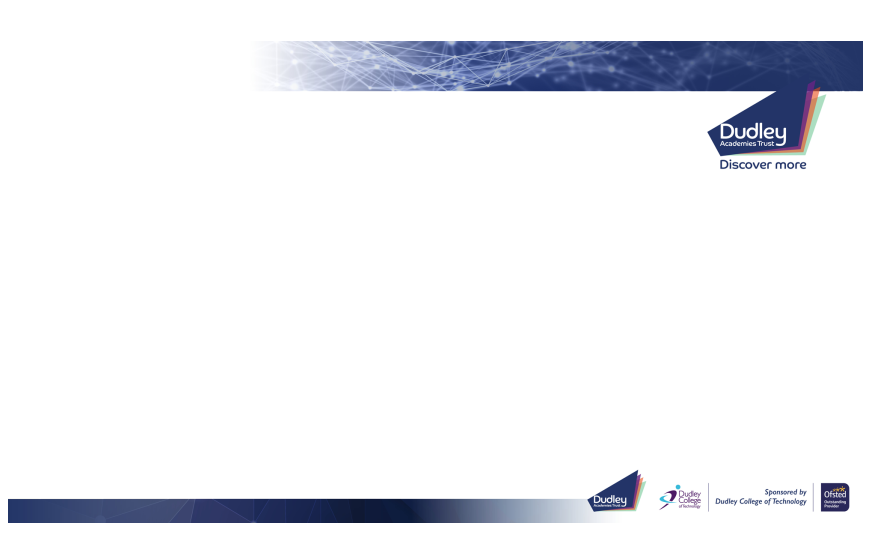 Answers:
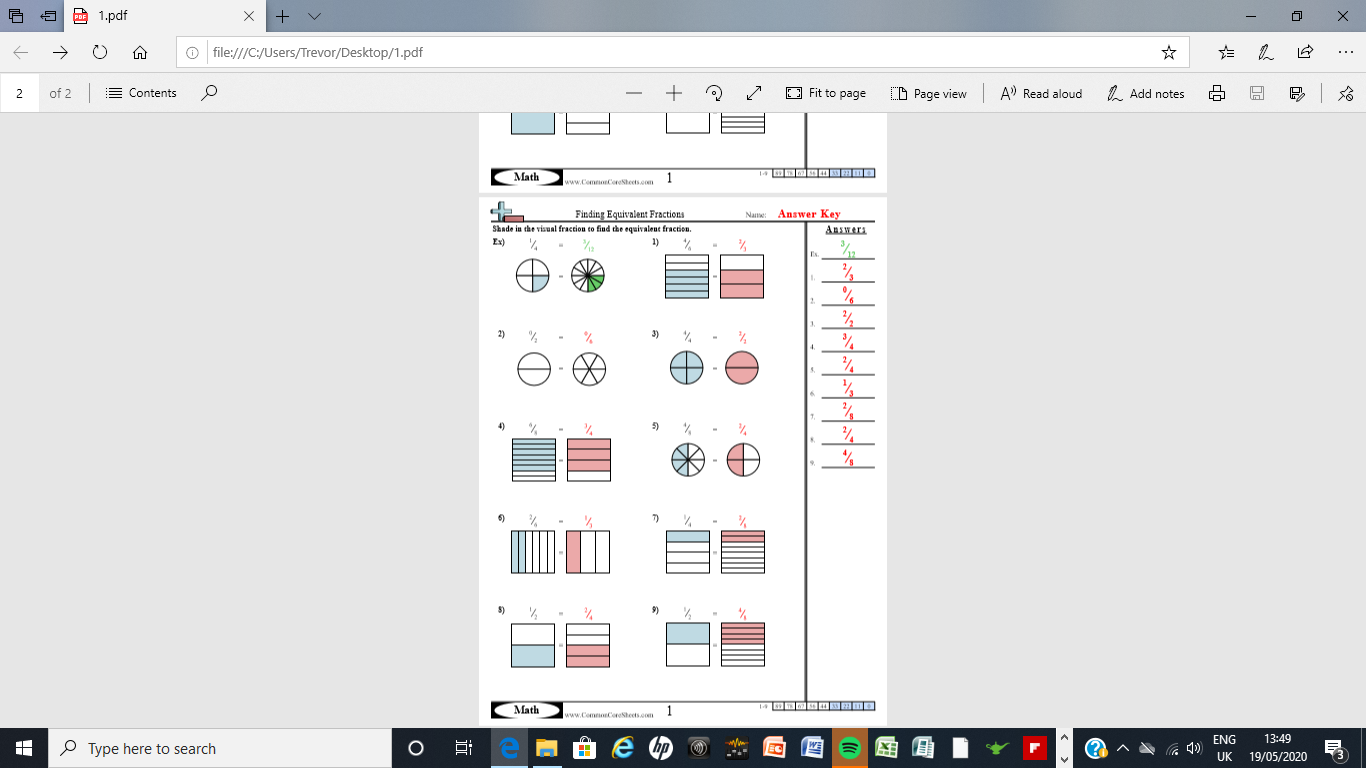 Demonstrate:
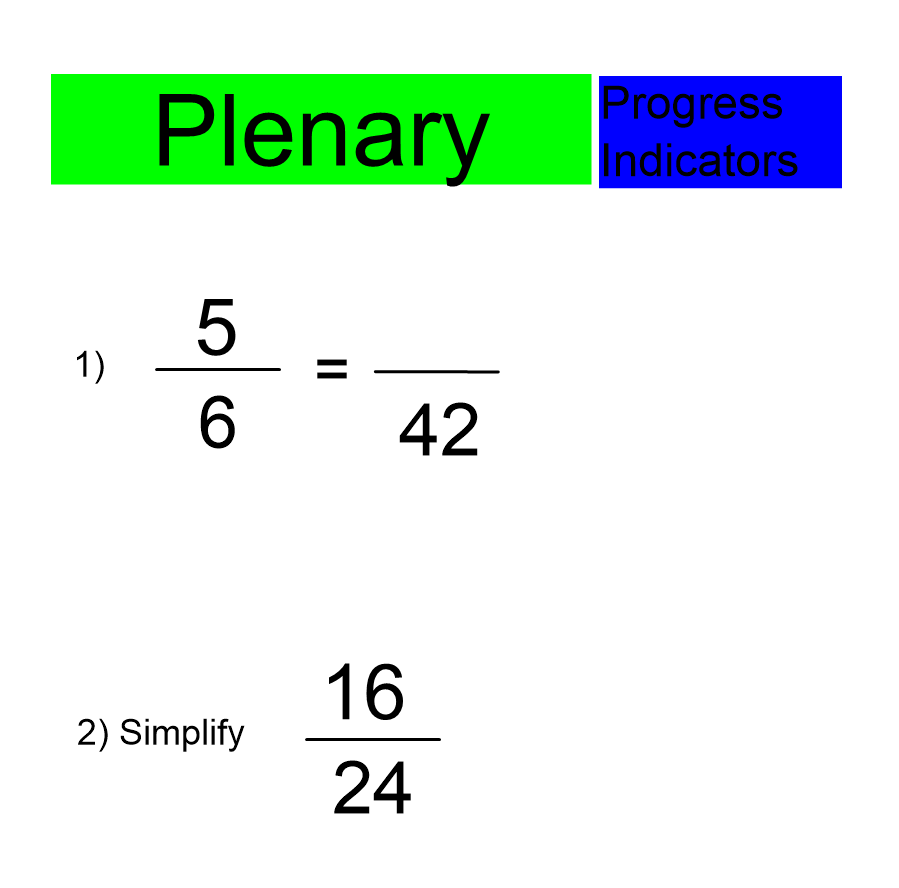 2) Write the shaded area of each shape as a fraction. In its simplest form and with 3 more equivalent fractions.
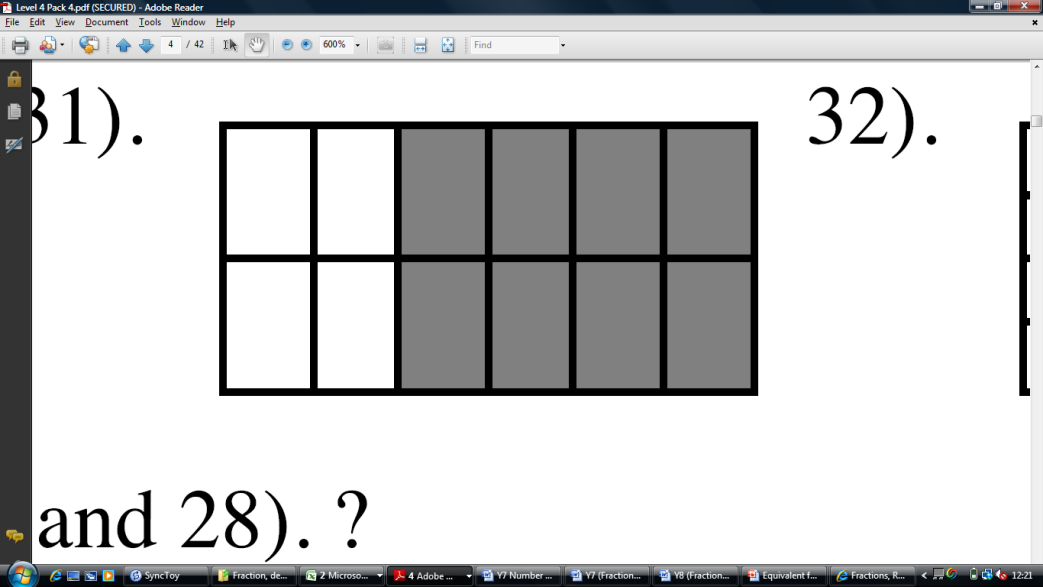 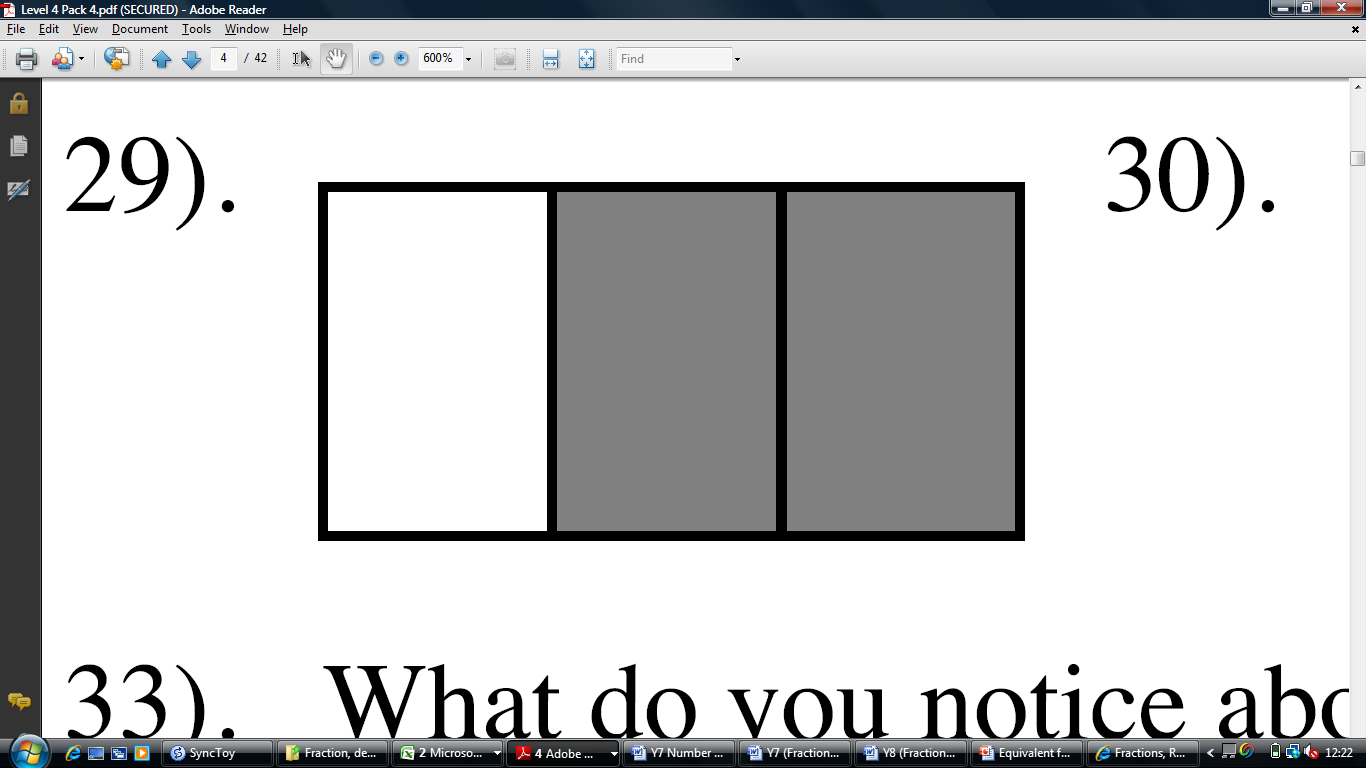 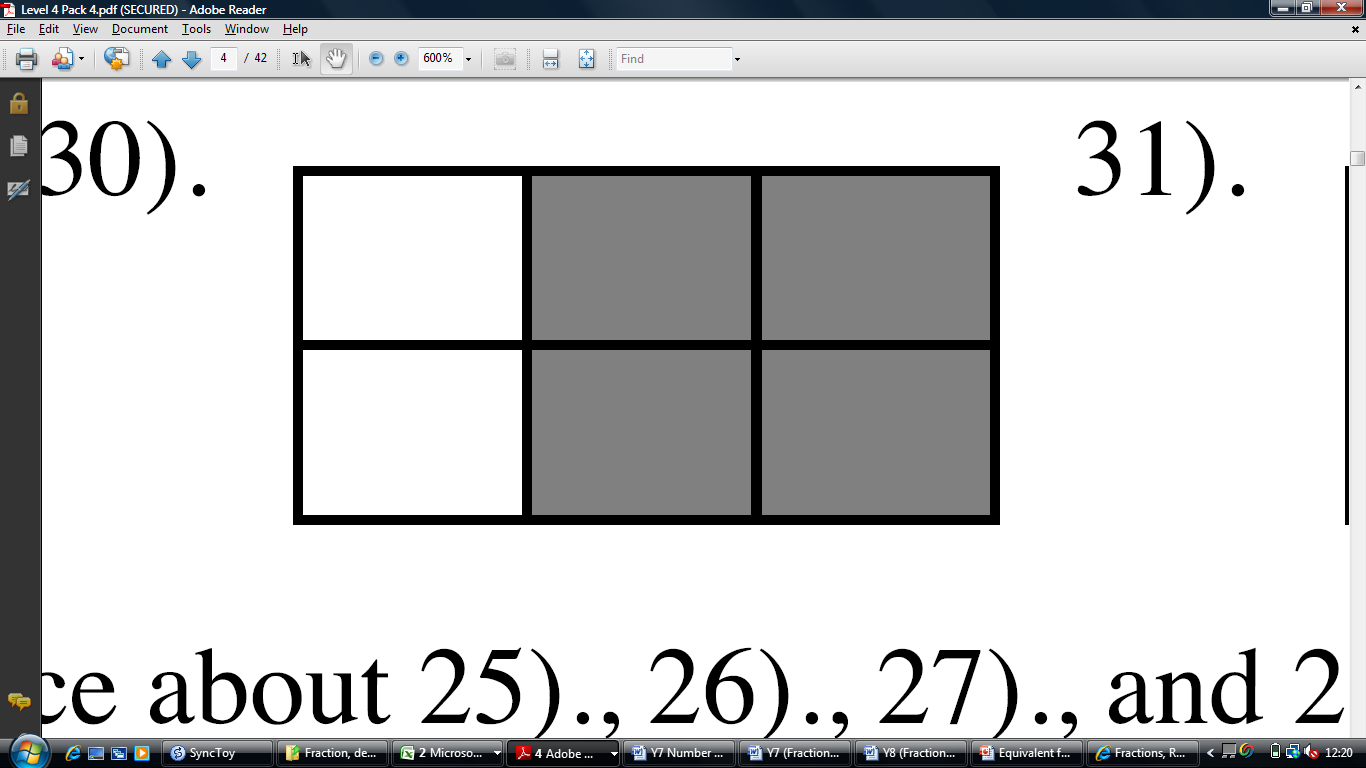 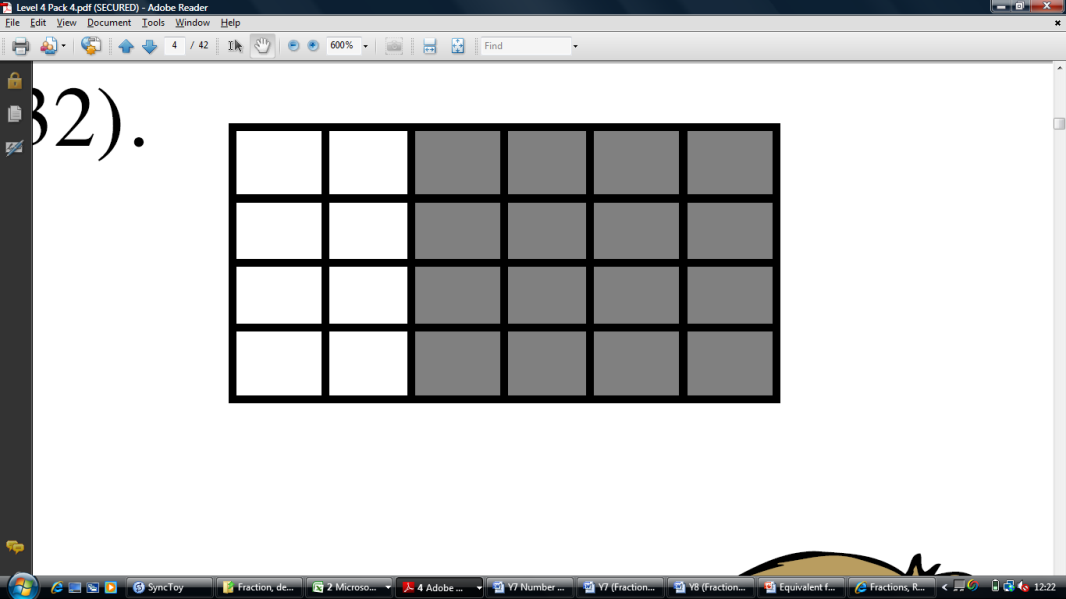 Connect
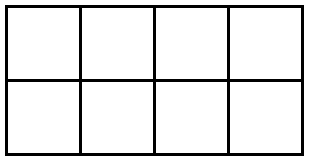 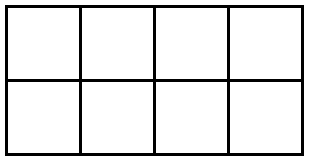 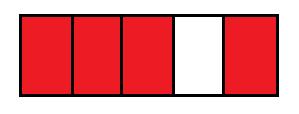 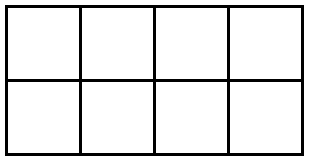